半規則型変光星SV Peg の年周視差ーVERAとGaiaとの比較ー
須藤広志（岐阜大）

面高俊宏、中川亜紀治、永山貴宏、浦郷陸、村上琴音（鹿児島大学）

永山匠、平野賢、本間希樹（国立天文台）
Summary
SRb星 SV Peg のVERAによる年周視差計測の結果、


　を得た。これはGaia による年周視差計測の結果


　に比べて、３倍ほど大きいことが示された。
原因については今後統計的なデータから研究が必要。

鹿児島１mによる近赤外線のモニタリングから変光周期等を求め、SV Pegは、PL関係上で天の川銀河の他のSR星とほぼ同様の傾向を示すことが示された。(πVLBIを用いた場合)
πVLBI = 3.00 ±0.06 mas
πGaia = 1.12±0.28 mas
Introduction
天の川銀河のPL関係：VERAの大きな研究の柱（e.g., Nakagawa et al. 2016）
半規則型変光星（Semiregular）
Semiregular: SV Peg
SRb 型変光星（δV< 2.5 mag, やや不規則な変光）
RA：22h05m42.084s　Dec：+35d20'54.53”	
銀河座標　l：88.7152　b：-16.2855	
等級	J：1.106等　H：-0.092等　K：-0.399等　(2MASS)
変光周期：144.60日(GCVS)
年周視差：4.28 ±1.49 mas（ヒッパルコス）
・水メーザー源が付随しており、VERAによるAnnual Parallax測定
・鹿児島大学1m望遠鏡によるモニター観測から、変光周期と平均等級の測定
　
　　　天の川銀河における周期光度関係の研究のための有用なサンプルに
Observations
13 epochs observations with VERA
2012/1/20 – 2015/4/15 
= 1 observation / 3 month
phase-reference source : J2216+3518
separation angle = 2.17 deg
flux density @22GHz = 300 -400 mJy
compact
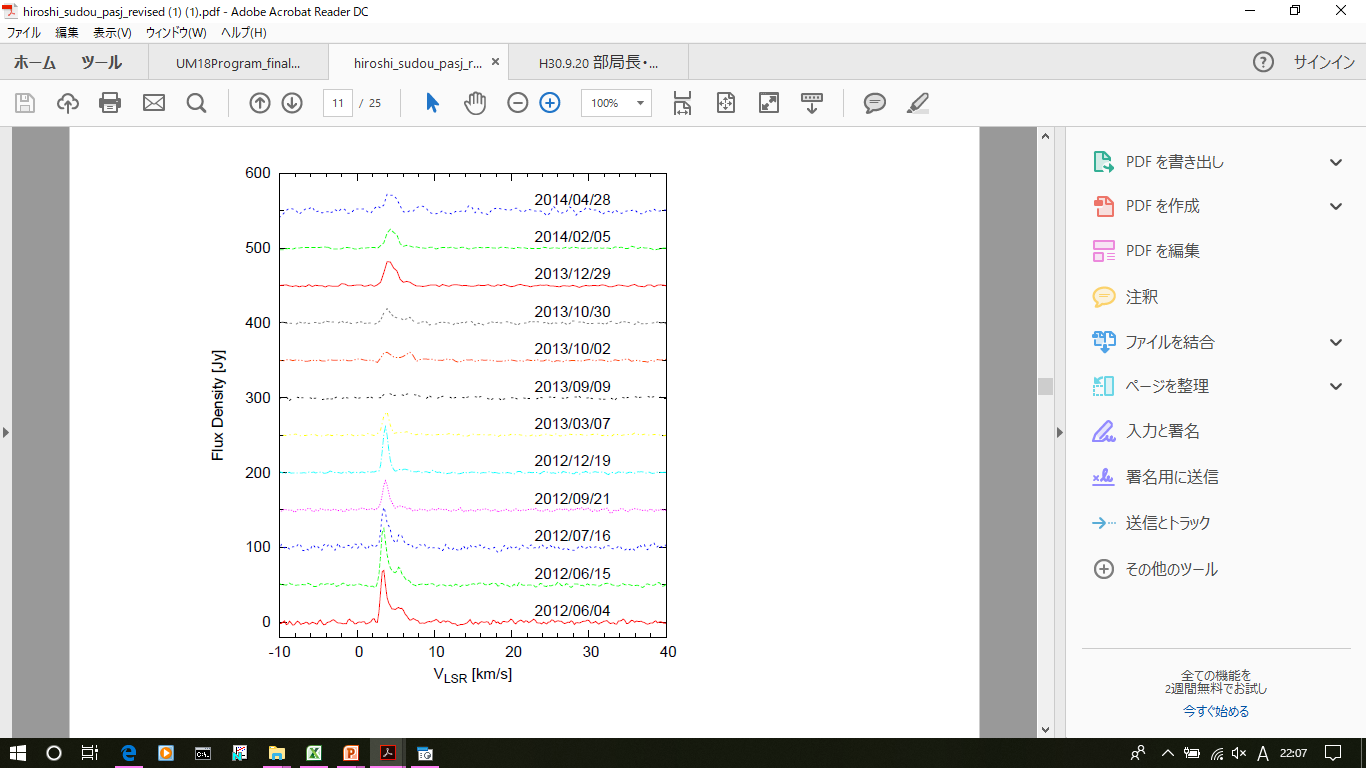 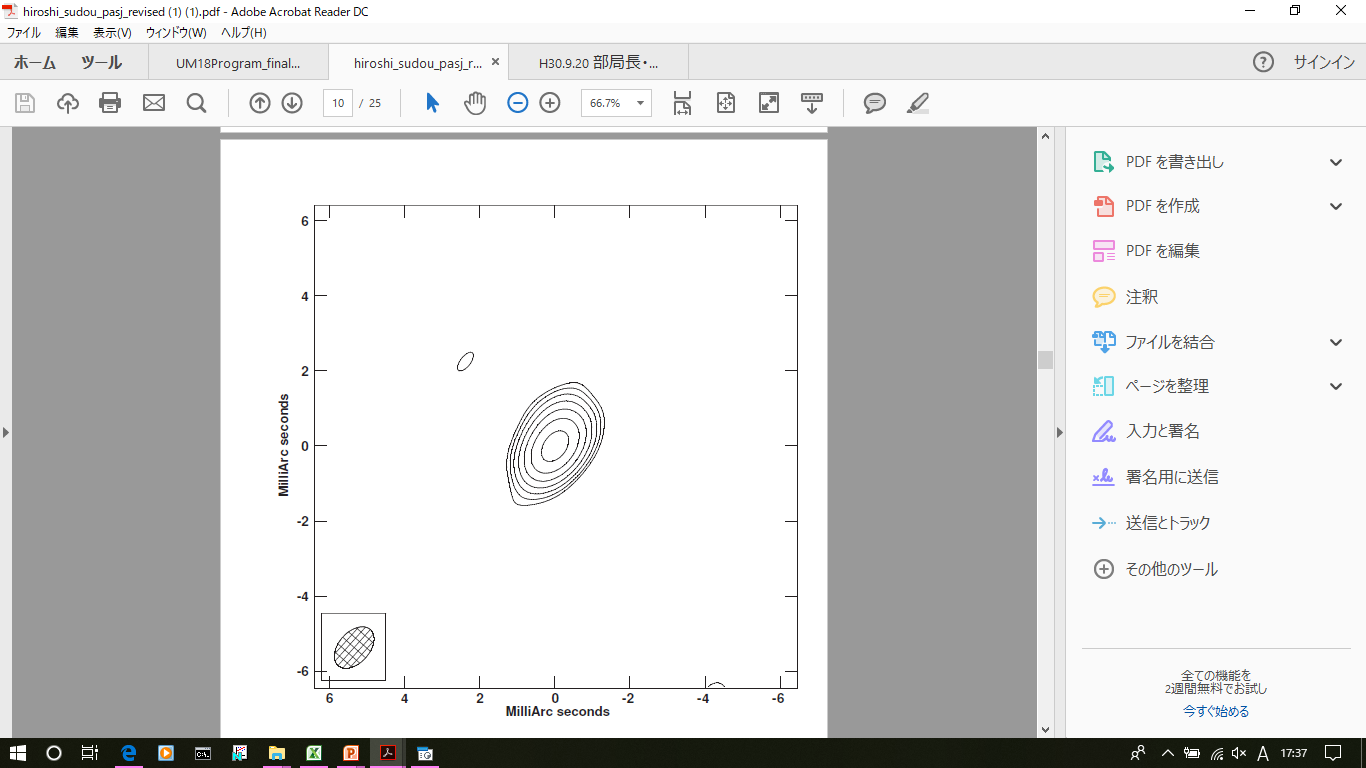 Images
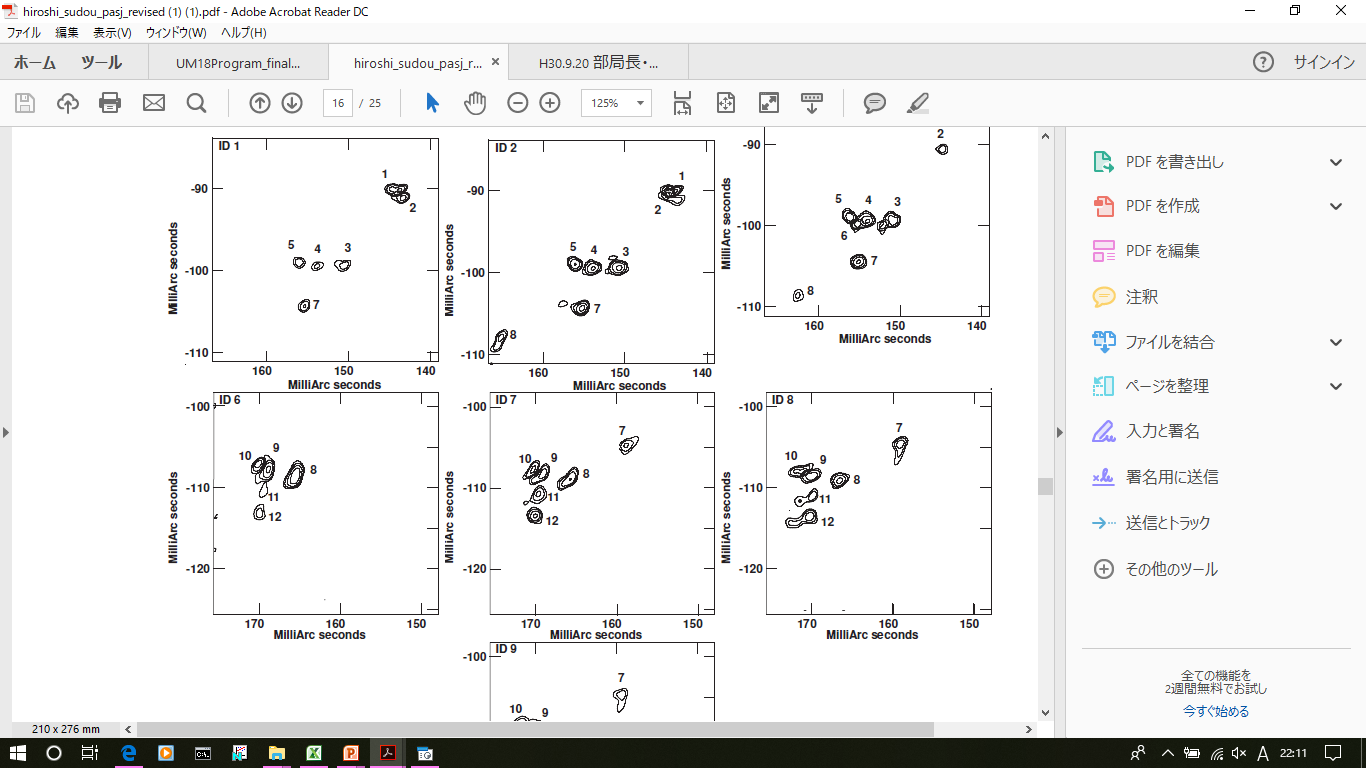 のべ53のメーザースポットを同定した。
うち7つの速度成分が1年以上にわたり同定された。
Annual Parallax
πVLBI = 3.00 ±0.06 mas
Annual Parallax with Gaia
πGaia = 1.12±0.28 mas
(Gaia collaboration 2018)
πVLBI = 3.00 ±0.06 mas
と比べて、1/3 程度。誤差の範囲を超えて十分小さい。
NIR Light Curve
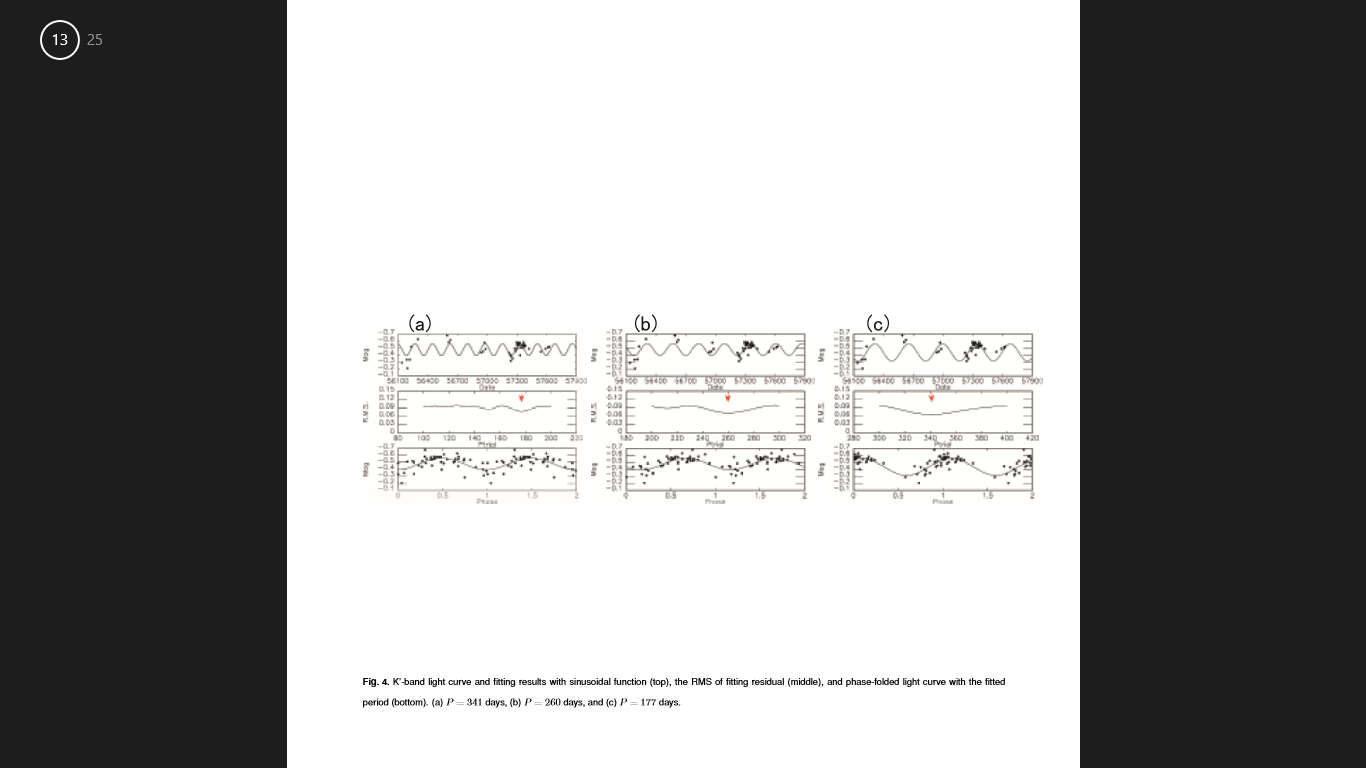 177 days を採用。
（ヒッパルコスによるV-bandでも180 days程度の周期に。）
PL relationship
●　SR
▲　Mira
1st overtone Mira?
SV Peg
PL relationship?
SV Peg（Gaiaで距離を決めた場合）
▲　Mira
●　SR
SV Peg（VERAで距離を決めた場合）
Stellar Properties
有効温度　3900 K（ISOスペクトル：Aringer et al. 2002）
bolometric 光度　7400 Lsolar (Bessell&Wood 1984でbolometric correction)
恒星半径　1.6 AU = 4.8 mas @D=333pc 
πVLBIとcomparable
Annual Parallaxの違いの原因は ??
メーザーによるVERAの観測
恒星そのものではなく、その周辺のコンパクトなスポットを見ている。
複数のスポットを使って年周視差を決めている。
可視光によるGaiaの観測
恒星サイズの影響を受けるだろう。表面輝度分布の非対称性、時間変動。
星そのもの1天体で年周視差を決めざるを得ない。

晩期型星のような大きく膨らんだ／脈動した恒星では、Gaiaでは年周視差が決まりにくいのかもしれない。
一方、どうしてGaiaのほうがVERAより小さい年周視差を導くのかはよくわからない。
恒星サイズや周期などとの関連を調査するためのより統計的な研究の必要性（Nakagawa et al . in prep. & 次の講演）
internal motion
Proper Motion
Opt. Light Curve
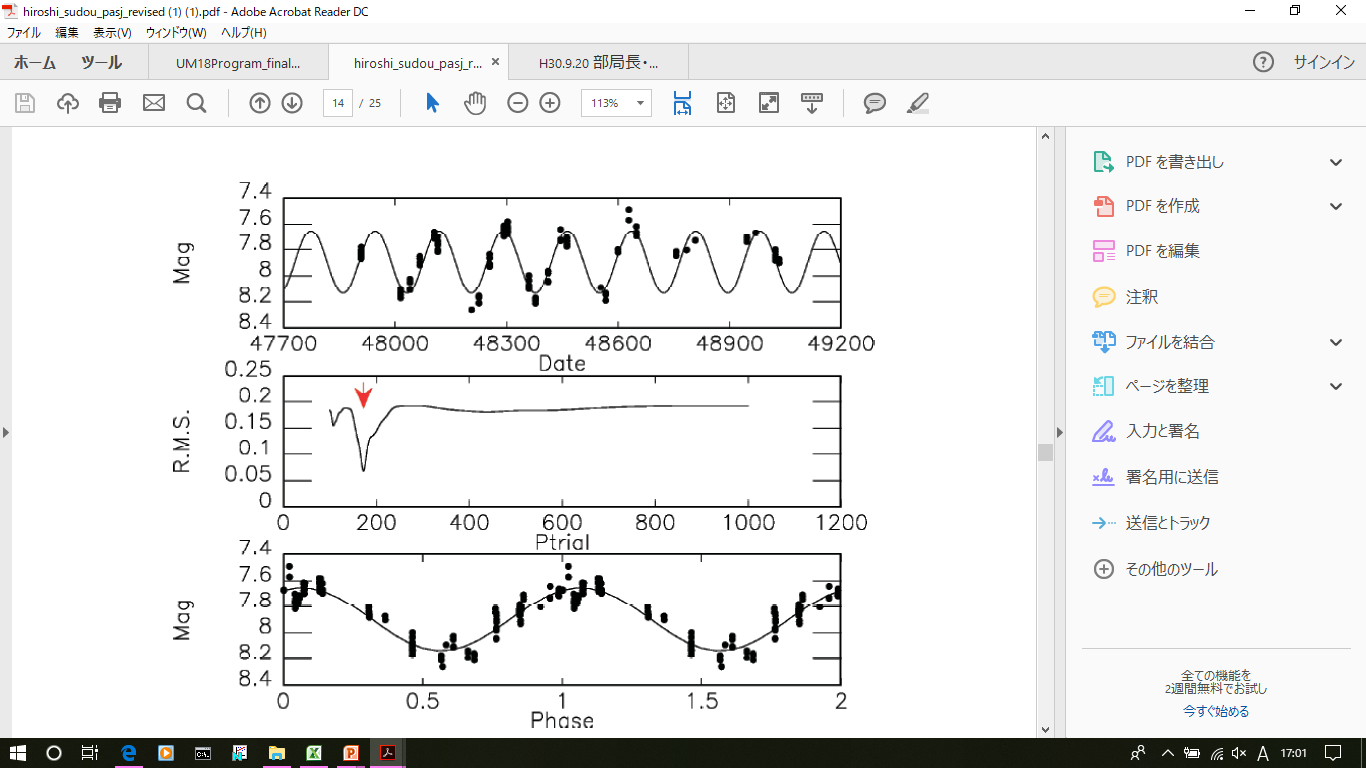